John Keats1795 – 1821
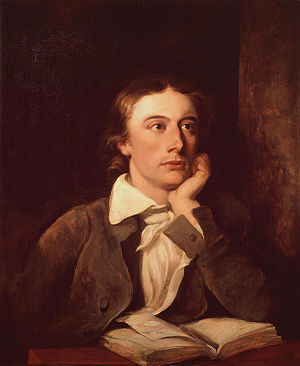 ON THE SEA

It keeps eternal whisperings around Desolate shores, and with its mighty swell Gluts twice ten thousand Caverns, till the spell Of Hecate leaves them their old shadowy sound. Often 'tis in such gentle temper found, That scarcely will the very smallest shell Be moved for days from where it sometime fell. When last the winds of Heaven were unbound. Oh, ye! who have your eyeballs vexed and tired, Feast them upon the wideness of the Sea; Oh ye! whose ears are dinned with uproar rude, Or fed too much with cloying melody--- Sit ye near some old Cavern's Mouth and brood, Until ye start, as if the sea nymphs quired! 1817
Перевод Б.Л.Пастернака
It keeps eternal whisperings around Desolate shores, and with its mighty swell Gluts twice ten thousand Caverns, till the spell Of Hecate leaves them their old shadowy sound. Often 'tis in such gentle temper found, That scarcely will the very smallest shell Be moved for days from where it sometime fell. When last the winds of Heaven were unbound. Oh, ye! who have your eyeballs vexed and tired, Feast them upon the wideness of the Sea; Oh ye! whose ears are dinned with uproar rude, Or fed too much with cloying melody--- Sit ye near some old Cavern's Mouth and brood, Until ye start, as if the sea nymphs quired!
Шепча про вечность, спит оно у шхер,И вдруг, расколыхавшись, входит в гроты,И топит их без жалости и счета,И что-то шепчет, выйдя из пещер.А то, бывает, тише не в пример,Оберегает ракушки дремотуНа берегу, куда ее с излетуПоследний шквал занес во весь карьер.Сюда, трудом ослабившие зренье!Обширность моря даст глазам покой.И вы, о жертвы жизни городской,Оглохшие от мелкой дребедени,Задумайтесь под мерный шум морской,Пока сирен не различите пенья!
Sonnet. To A Lady Seen For A Few Moments At Vauxhall

Time's sea hath been five years at its slow ebb, Long hours have to and fro let creep the sand, Since I was tangled in thy beauty's web, And snared by the ungloving of thine hand. And yet I never look on midnight sky, But I behold thine eyes' well memory'd light; I cannot look upon the rose's dye, But to thy cheek my soul doth take its flight. I cannot look on any budding flower, But my fond ear, in fancy at thy lips And hearkening for a love-sound, doth devour Its sweets in the wrong sense: -- Thou dost eclipse Every delight with sweet remembering, And grief unto my darling joys dost bring.
Перевод В.К.Житомирского
Time's sea hath been five years at its slow ebb, Long hours have to and fro let creep the sand, Since I was tangled in thy beauty's web, And snared by the ungloving of thine hand. And yet I never look on midnight sky, But I behold thine eyes' well memory'd light; I cannot look upon the rose's dye, But to thy cheek my soul doth take its flight. I cannot look on any budding flower, But my fond ear, in fancy at thy lips And hearkening for a love-sound, doth devour Its sweets in the wrong sense: -- Thou dost eclipse Every delight with sweet remembering, And grief unto my darling joys dost bring.
Пять лет в отливе времени стекло,
И взад-вперед ползут часов пески
С тех пор как в сеть меня заволокло
То, что перчатку ты сняла с руки.
Но в полночь в небо я глядеть хочу,
Чтоб видеть глаз так памятный мне свет.
К твоей щеке я мыслию лечу
Как только погляжу на розы цвет.
Увижу ли бутон, держу - в мечтах –
Я ухо жадное у губ твоих;
Ловлю любовный смысл в твоих словах
Толкуя ложно нежность звука их.
Так память о тебе всё заняла
И горечь в радости мои влила.
On First Looking            into Chapman's Homer
Much have I travell'd in the realms of gold,
And many goodly states and kingdoms seen;
Round many western islands have I been
Which bards in fealty to Apollo hold.
Oft of one wide expanse had I been told
That deep-browed Homer ruled as his demesne; 
Yet did I never breathe its pure serene
Till I heard Chapman speak out loud and bold:
 
Then felt I like some watcher of the skies
 When a new planet swims into his ken;
 Or like stout Cortez when with eagle eyes
 He star'd at the Pacific — and all his men
 Look'd at each other with a wild surmise —
 Silent, upon a peak in Darien.
Перевод И.Ивановского
Бродя среди наречий и племен
В сиянье золотом прекрасных сфер,
В тиши зеленых рощ, глухих пещер,
Где бардами прославлен Аполлон,
Я слышал о стране былых времен,
Где непреклонно властвовал Гомер,
Но лишь теперь во мне звучит размер,
Которым смелый Чапмен вдохновлен.

Я звездочет, который видит лик
Неведомой планеты чудных стран;
А может быть, Кортес в тот вечный миг,
Когда, исканьем славы обуян,
С безмолвной свитой он взошел на пик
И вдруг увидел Тихий океан.
Much have I travell'd in the realms of gold,
And many goodly states and kingdoms seen;
Round many western islands have I been
Which bards in fealty to Apollo hold.
Oft of one wide expanse had I been told
That deep-browed Homer ruled as his demesne; 
Yet did I never breathe its pure serene
Till I heard Chapman speak out loud and bold:
 
Then felt I like some watcher of the skies
 When a new planet swims into his ken;
 Or like stout Cortez when with eagle eyes
 He star'd at the Pacific — and all his men
 Look'd at each other with a wild surmise —
 Silent, upon a peak in Darien.
How many bards gild the lapses of time!
A few of them have ever been the food
Of my delighted fancy, — I could brood
Over their beauties, earthly, or sublime:
And often, when I sit me down to rhyme,
These will in throngs before my mind intrude:
But no confusion, no disturbance rude
Do they occasion; 'tis a pleasing chime.

So the unnumbered sounds that evening store;
The songs of birds—the whispering of the leaves— 
The voice of waters—the great bell that heaves
With solemn sound,—and thousand others more,
That distance of recognizance bereaves,
Makes pleasing music, and not wild uproar.
Перевод Г. Кружкова
How many bards gild the lapses of time!
A few of them have ever been the food
Of my delighted fancy, — I could brood
Over their beauties, earthly, or sublime:
And often, when I sit me down to rhyme,
These will in throngs before my mind intrude:
But no confusion, no disturbance rude
Do they occasion; 'tis a pleasing chime.

So the unnumbered sounds that evening store;
The songs of birds—the whispering of the leaves— 
The voice of waters—the great bell that heaves
With solemn sound,—and thousand others more,
That distance of recognizance bereaves,
Makes pleasing music, and not wild uproar.
Как много славных бардов золотят
Пространства времени! Мне их творенья
И пищей были для воображенья,
И вечным, чистым кладезем отрад;
И часто этих важных теней ряд
Проходит предо мной в час вдохновенья,
Но в мысли ни разброда, ни смятенья
Они не вносят - только мир и лад.

Так звуки вечера в себя вбирают
И пенье птиц, и плеск, и шум лесной,
И благовеста гул над головой,
И чей-то оклик, что вдали витает...
И это все - не дикий разнобой,
А стройную гармонию рождает.
Give me women, wine, and snuff 
Until I cry out "hold, enough!" 
You may do so sans objection 
Till the day of resurrection: 
For, bless my beard, they aye shall be 
My beloved Trinity.
To one who has been long in city pent,
'Tis very sweet to look into the fair
And open face of heaven, — to breathe a prayer
Full in the smile of the blue firmament.
Who is more happy, when, with heart's content,
Fatigued he sinks into some pleasant lair
Of wavy grass, and reads a debonair
And gentle tale of love and languishment?

Returning home at evening, with an ear
Catching the notes of Philomel, — an eye
Watching the sailing cloudlet's bright career,
He mourns that day so soon has glided by:
E'en like the passage of an angel's tear
That falls through the clear ether silently.
Перевод С.Я.Маршака
To one who has been long in city pent,
'Tis very sweet to look into the fair
And open face of heaven, — to breathe a prayer
Full in the smile of the blue firmament.
Who is more happy, when, with heart's content,
Fatigued he sinks into some pleasant lair
Of wavy grass, and reads a debonair
And gentle tale of love and languishment?

Returning home at evening, with an ear
Catching the notes of Philomel, — an eye
Watching the sailing cloudlet's bright career,
He mourns that day so soon has glided by:
E'en like the passage of an angel's tear
That falls through the clear ether silently.
Тому, кто в городе был заточен,
 Такая радость - видеть над собою
 Открытый лик небес и на покое 
 Дышать молитвой, тихой, точно сон.
 И счастлив тот, кто, сладко утомлен,
 Найдет в траве убежище от зноя
 И перечтет прекрасное, простое
 Преданье о любви былых времен.

 И, возвращаясь к своему крыльцу,
 Услышав соловья в уснувшей чаще,
 Следя за тучкой, по небу скользящей,
 Он погрустит, что к скорому концу
 Подходит день, чтобы слезой блестящей
 У ангела скатиться по лицу.
Had I a man's fair form, then might my sighs 
Be echoed swiftly through that ivory shell 
Thine ear, and find thy gentle heart; so well 
Would passion arm me for the enterprise: 
But ah! I am no knight whose foeman dies; 
No cuirass glistens on my bosom's swell; 
I am no happy shepherd of the dell 
Whose lips have trembled with a maiden's eyes. 
 
Yet must I doat upon thee,--call thee sweet, 
Sweeter by far than Hybla's honied roses 
When steep'd in dew rich to intoxication. 
Ah! I will taste that dew, for me 'tis meet, 
And when the moon her pallid face discloses, 
I'll gather some by spells, and incantation.
Перевод С.Сухарева
Had I a man's fair form, then might my sighs 
Be echoed swiftly through that ivory shell 
Thine ear, and find thy gentle heart; so well 
Would passion arm me for the enterprise: 
But ah! I am no knight whose foeman dies; 
No cuirass glistens on my bosom's swell; 
I am no happy shepherd of the dell 
Whose lips have trembled with a maiden's eyes. 

Yet must I doat upon thee,--call thee sweet, 
Sweeter by far than Hybla's honnied roses 
When steep'd in dew rich to intoxication. 
Ah! I will taste that dew, for me 'tis meet, 
And when the moon her pallid face discloses, 
I'll gather some by spells, and incantation.
Когда бы стал я юношей прекрасным, 
Тогда бы вздохами пленить я мог
Твой нежный слух - и в сердце уголок
Завоевал бы обожаньем страстным.
Но не сразить мечом, мне           			            неподвластным,
Соперника: доспехи мне невпрок;
Счастливым пастухом у милых ног
Не трепетать мне перед взором ясным.

Но все ж ты пламенно любима мною -
И к розам Гиблы, что таят вино
Росы пьянящей, шлешь мои мечтанья:
В полночный час под бледною луною
Из них гирлянду мне сплести дано
Таинственною силой заклинанья.
When I have fears that I may cease to be
Before my pen has glean'd my teeming brain, 
Before high piled books, in charactry,
Hold like rich garners the full-ripen'd grain; 
When I behold, upon the night's starr'd face,
Huge cloudy symbols of a high romance, 
And think that I may never live to trace 
Their shadows, with the magic hand of chance; 
 
And when I feel, fair creature of an hour,
That I shall never look upon thee more,
Never have relish in the faery power 
Of unreflecting love; -- then on the shore 
Of the wide world I stand alone, and think
Till Love and Fame to nothingness do sink.
Sweet, sweet is the greetings of the eyes
And sweet is the voice in its greeting.
When adieux have grown old and goodbyes
Fade away when old time is retreating.

Warm the nerve of a welcoming hand
And earnest a kiss on the brow,
When we meet over the sea and o'er land
Where furrows are new to the plough.
On The Grasshopper And Cricket

The poetry of earth is never dead:When all the birds are faint with the hot sun,And hide in cooling trees, a voice will runFrom hedge to hedge about the new-mown mead;That is the Grasshopper's -- he takes the leadIn summer luxury, -- he has never doneWith his delights; for when tired out with funHe rests at ease beneath some pleasant weed.The poetry of earth is ceasing never:On a lone winter evening, when the frostHas wrought a silence, from the stove there shrillsThe Cricket's song, in warmth increasing ever,And seems to one in drowsiness half lost,The Grasshopper's among some grassy hills.
The day is gone, and all its sweets are gone!
Sweet voice, sweet lips, soft hand, and softer breast,
Warm breath, light whisper, tender semitone,
Bright eyes, accomplished shape, and lang'rous waist!
Faded the flower and all its budded charms,
Faded the sight of beauty from my eyes,
Faded the shape of beauty from my arms,
Faded the voice, warmth, whiteness, paradise--
Vanished unseasonably at shut of eve,
When the dusk holiday -- or holinight
Of fragrant-curtained love begins to weave
The woof of darkness thick, for hid delight;
But, as I've read love's missal through today,
He'll let me sleep, seeing I fast and pray.